The  Command Pattern
SE-2811
Dr. Mark L. Hornick
1
Consider the following application
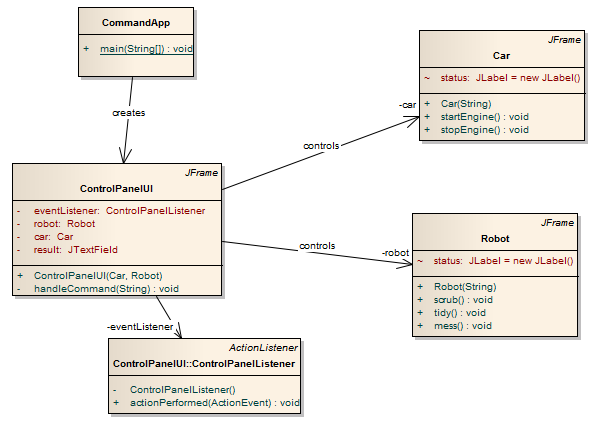 SE-2811
Dr. Mark L. Hornick
2
Command Pattern
Problem:
We want [a UI] to issue requests to objects without knowing anything…
About the request [command] being made.
About the receiver [executor] of the request.
Solution:
Represent the request [command] as an object.
The request [command] can then be stored and passed around like other objects.
Example
Configurable GUI represents actions as
Menus and menu items
Push buttons
These objects carry out a request in response to user input, but
The Toolkit cannot implement the request.
Application that uses the toolkit knows what to do.
The Toolkit designers do not know 
who will receive the request 
the operation that will be carried out as a result.
The Different Players
X10 Example
MS-Word Example
Invoker: UI via Invoker/Executor helper
Command: CarStartCmd
Receiver: Car
Execute: startEngine()
Invoker: MenuItem
Command: PasteCommand, Open Command
Receiver: Document, Application
Execute(): 
Calls paste action on the document
Calls open action on an application.
Generic Command Pattern UML Class Diagram
CommandApp
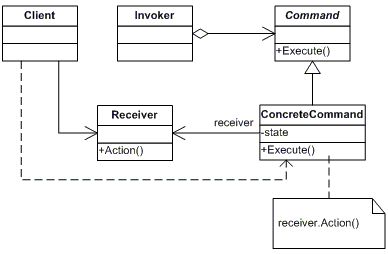 manages
RobotCleanComand
CarStartCommand, etc
Creates
Robot, Car, etc
Execute/undo
scrub(), start(), etc
runs
car.start(), robot.scrub(), etc
Command Pattern Example
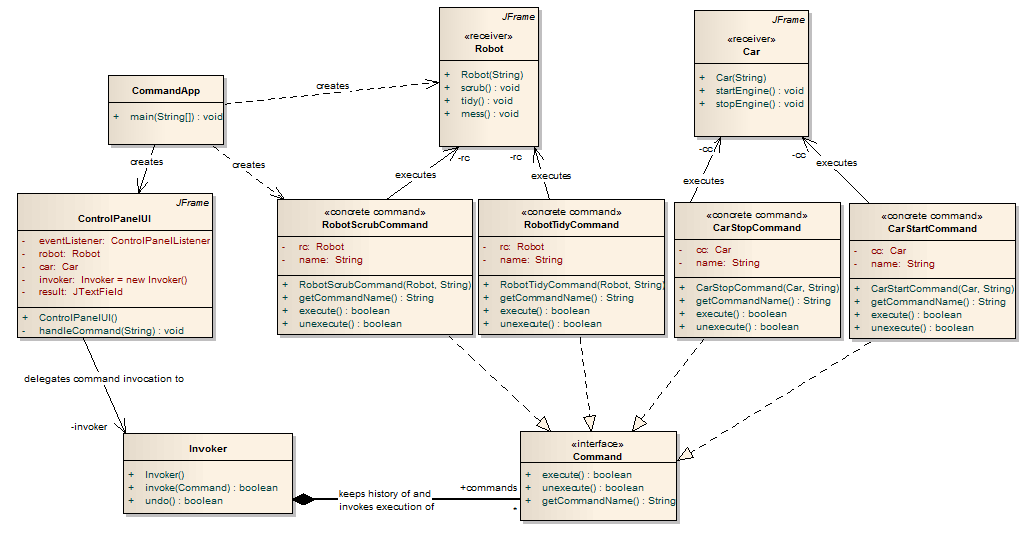 SE-2811
Dr. Mark L. Hornick
7
Sequence of Events
The client is responsible for creating concrete Command objects

The Command objects consists of a set of actions on a Receiver
Which means the Command calls various Receiver methods
The Receiver is also stored in the Command object

The client calls an invocation method on an Invoker object and passes it the Command object, where it gets stored until it is needed.
The Invoker may 
execute the Command immediately
queue the Command for execution on another thread (perhaps at a later time)
wait until the client requests for the Command to be executed

Execution of a Command means calling the Command’s execute() method
This results in the actions being invoked on the Receiver.
Implementing “Undo”
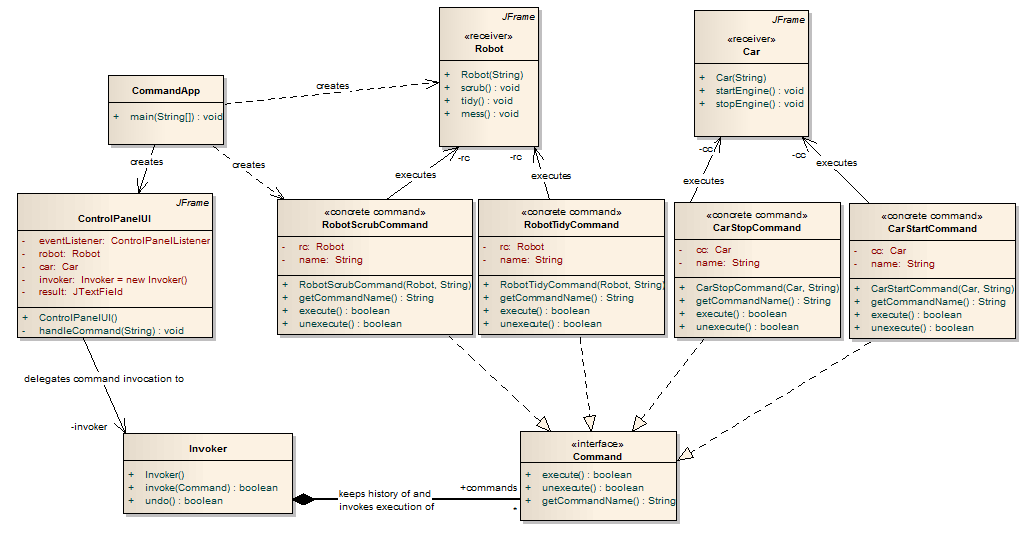 SE-2811
Dr. Mark L. Hornick
9
UNDO: Sequence of Events
The client calls the invocation method on an Invoker object and passes it the Command object, 
To implement UNDO, the Invoker:
Stores each command it executes on a STACK
When UNDO is invoked, the commands are popped off the stack and un-executed

	Un-Execution of a Command means calling the Command’s unexecute() method
This results in the previous actions being reversed on the Receiver.
It may not be possible to reverse all actions